Rekruttering i staten
Statens personaldirektør Gisle Norheim
7. Februar 2022
Staten
Staten; likt og ulikt
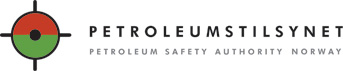 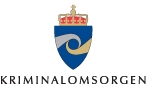 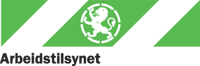 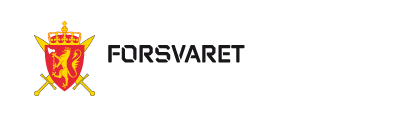 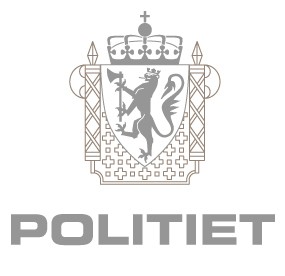 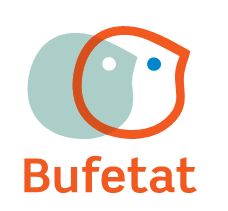 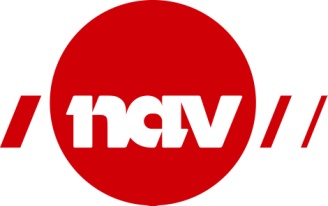 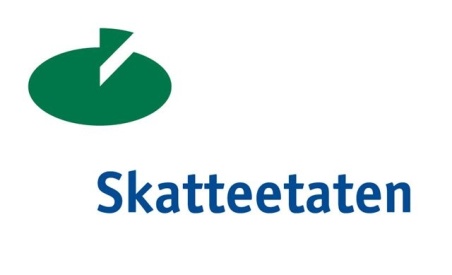 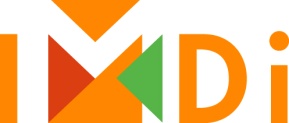 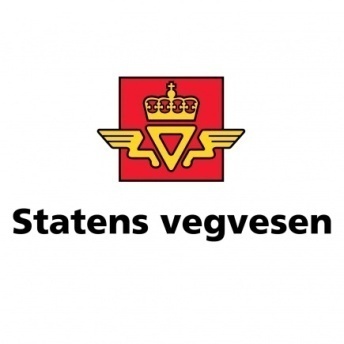 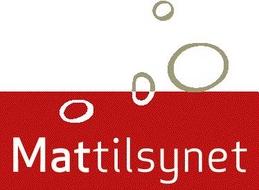 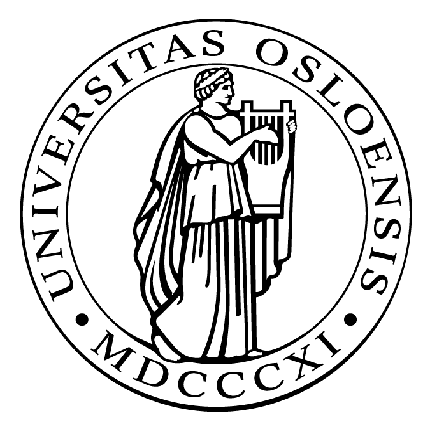 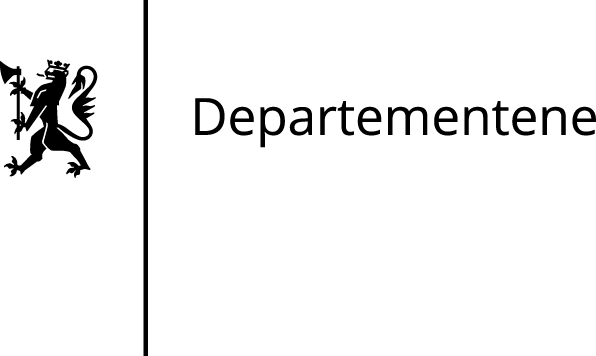 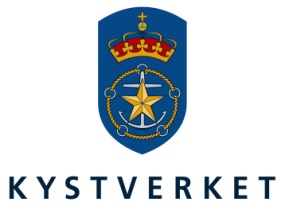 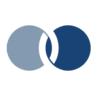 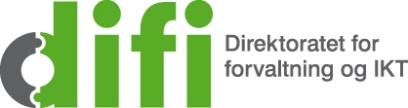 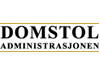 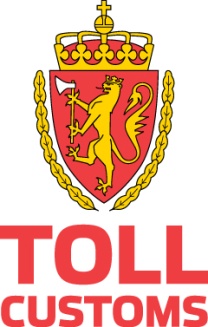 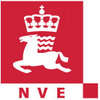 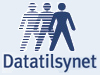 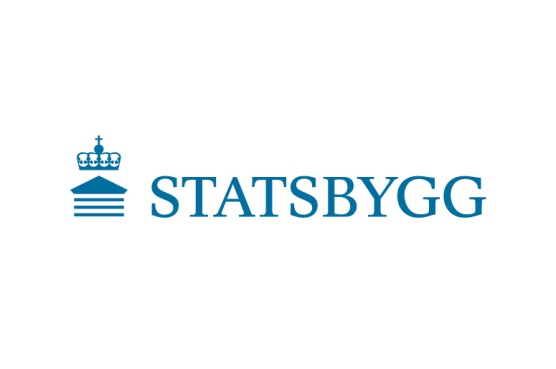 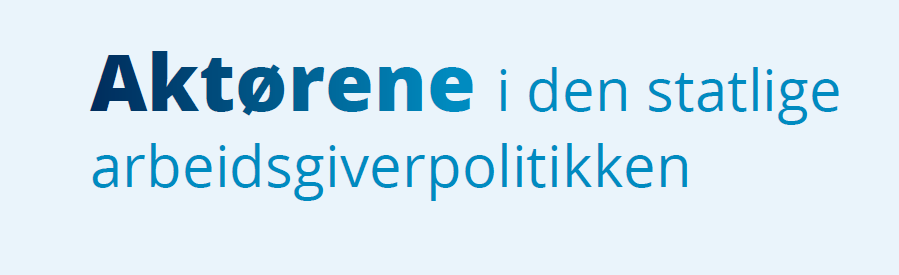 Årsverk i staten pr. 1. oktober 2020
Antall heltidsansatte etter utdanning pr. 1. oktober 2020
Overordnet mål for arbeidsgiverpolitikken
Statens arbeidsgiverpolitikk skal bidra til at statlige virksomheter  oppfyller sine samfunnsoppdrag, gjennom å rekruttere, utvikle og beholde kompetente medarbeidere.
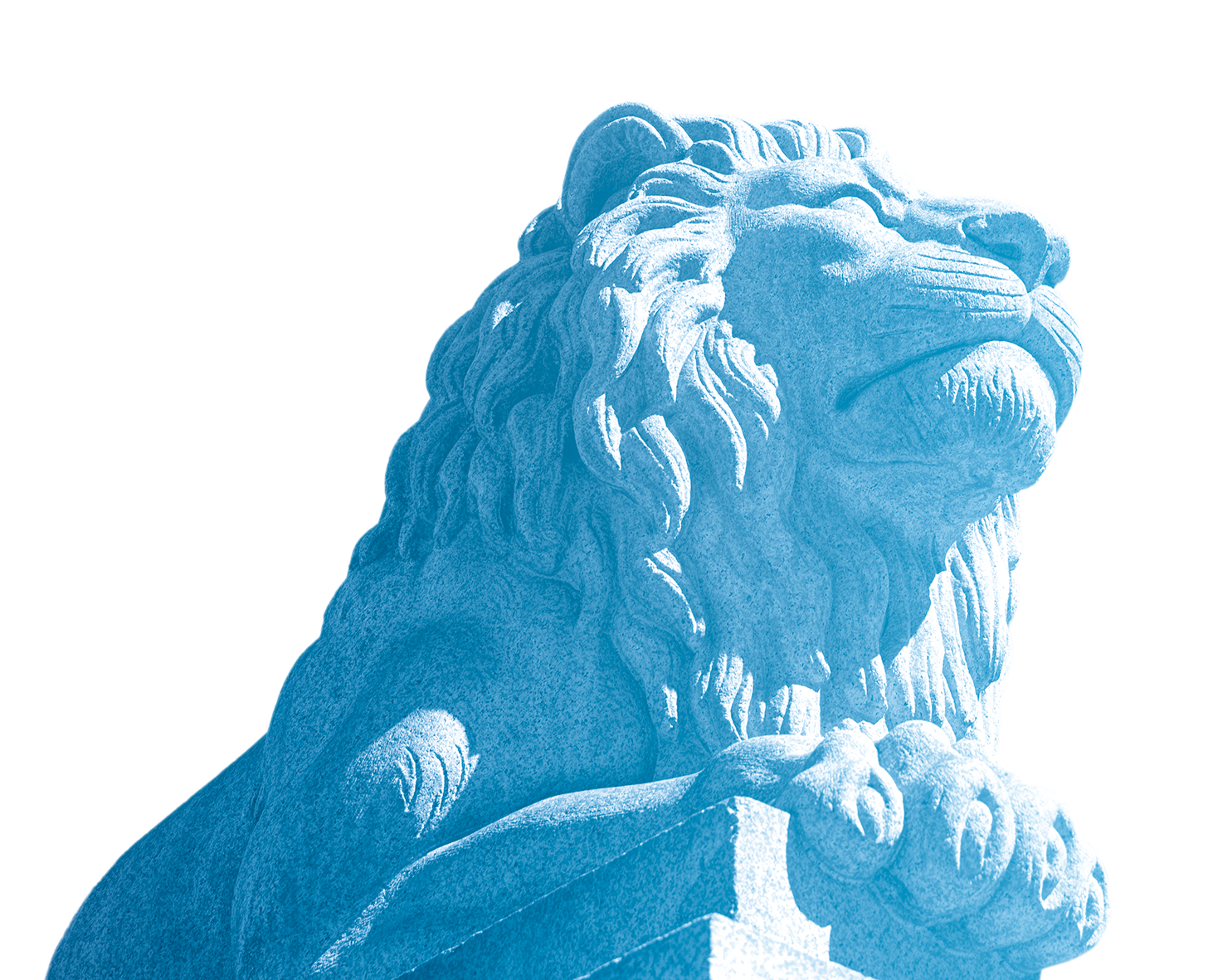 6
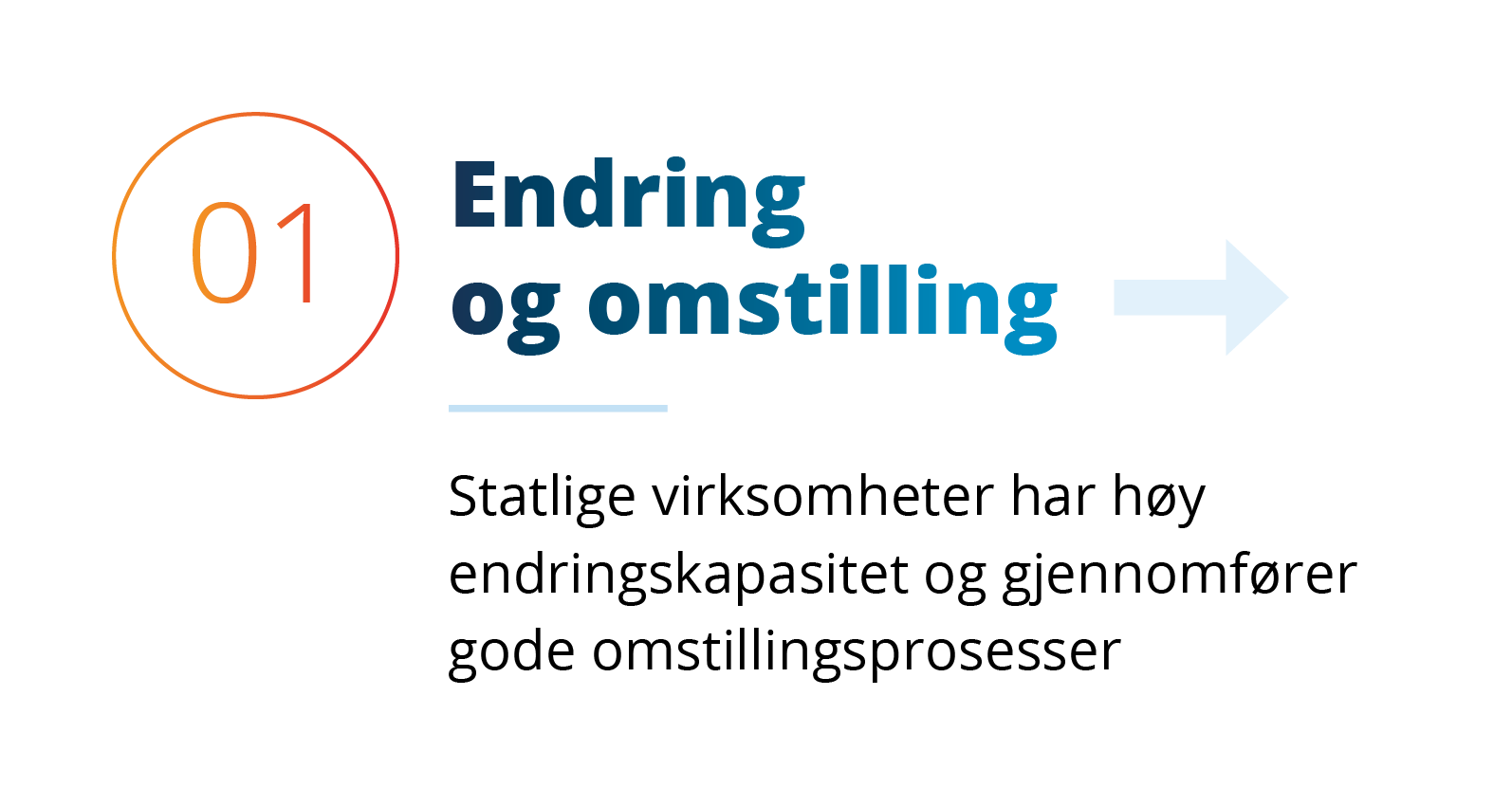 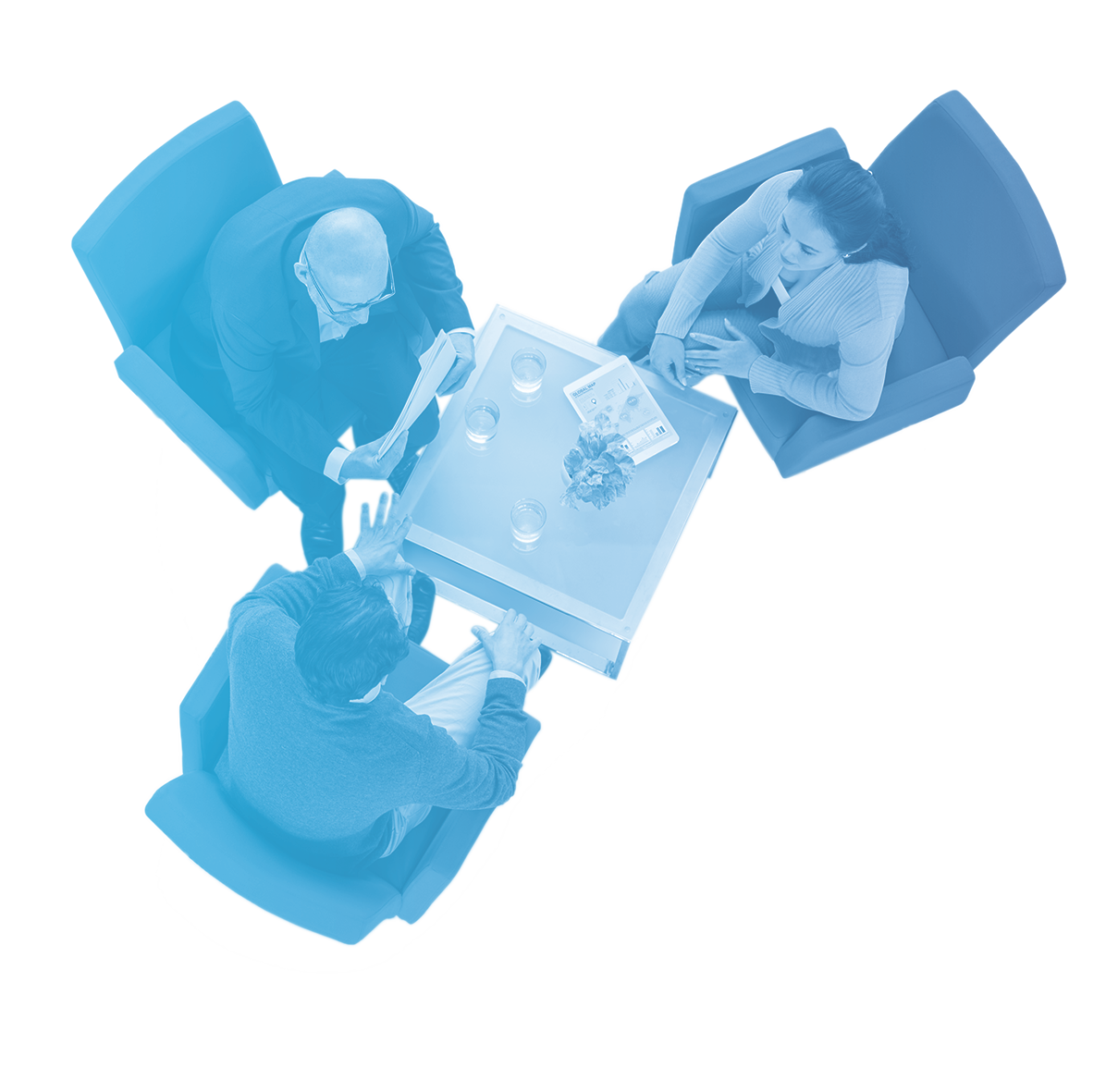 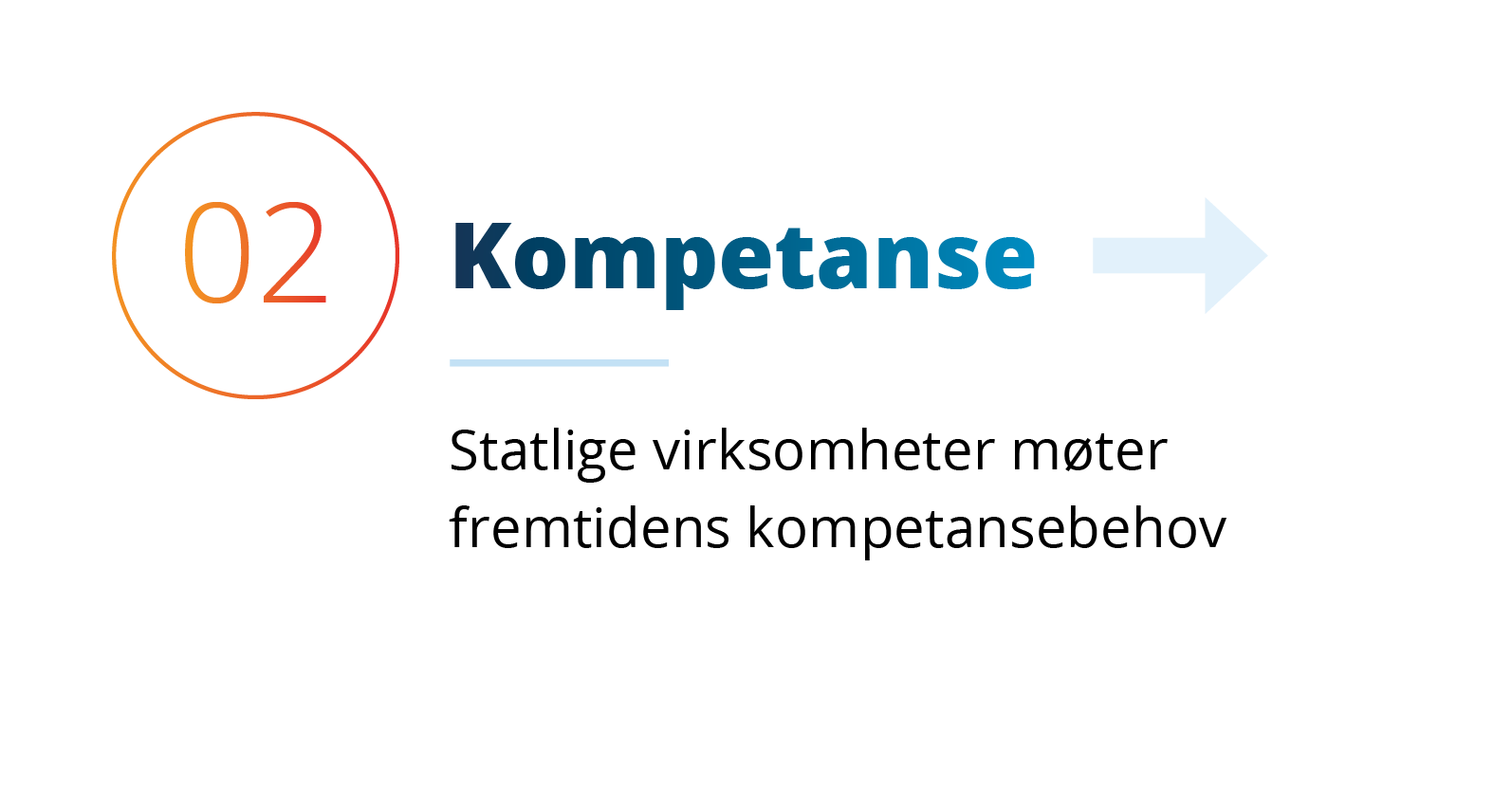 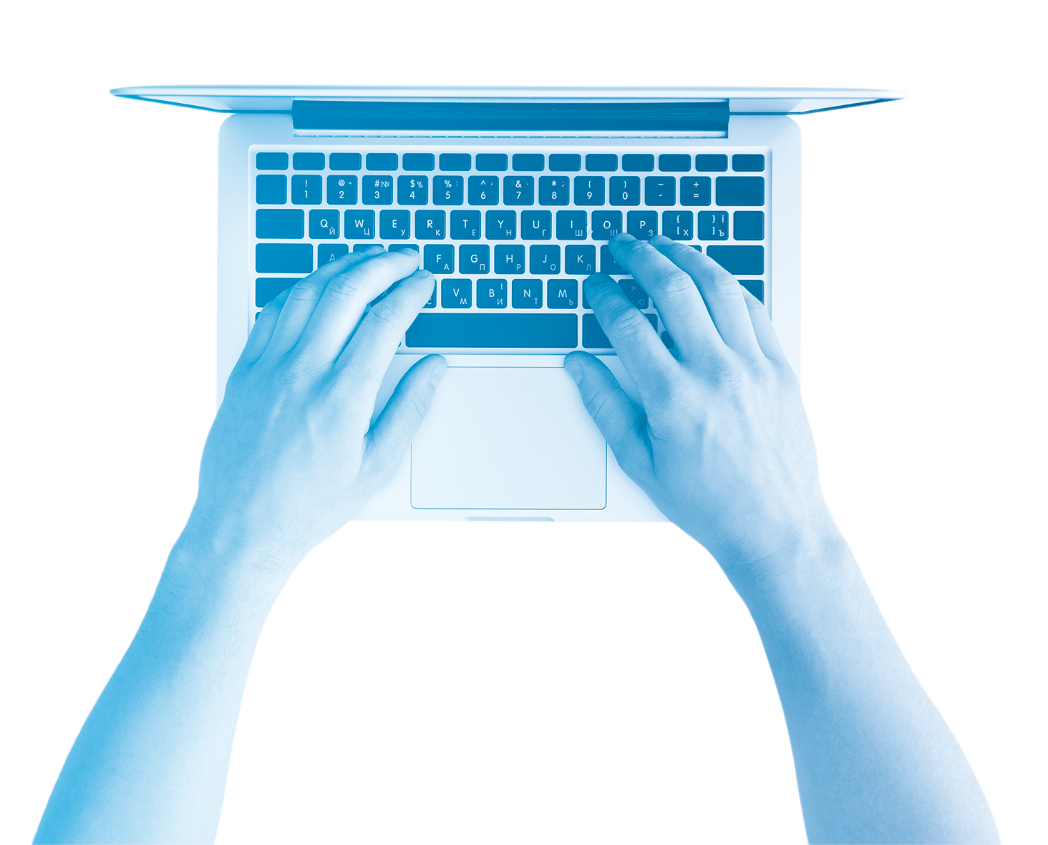 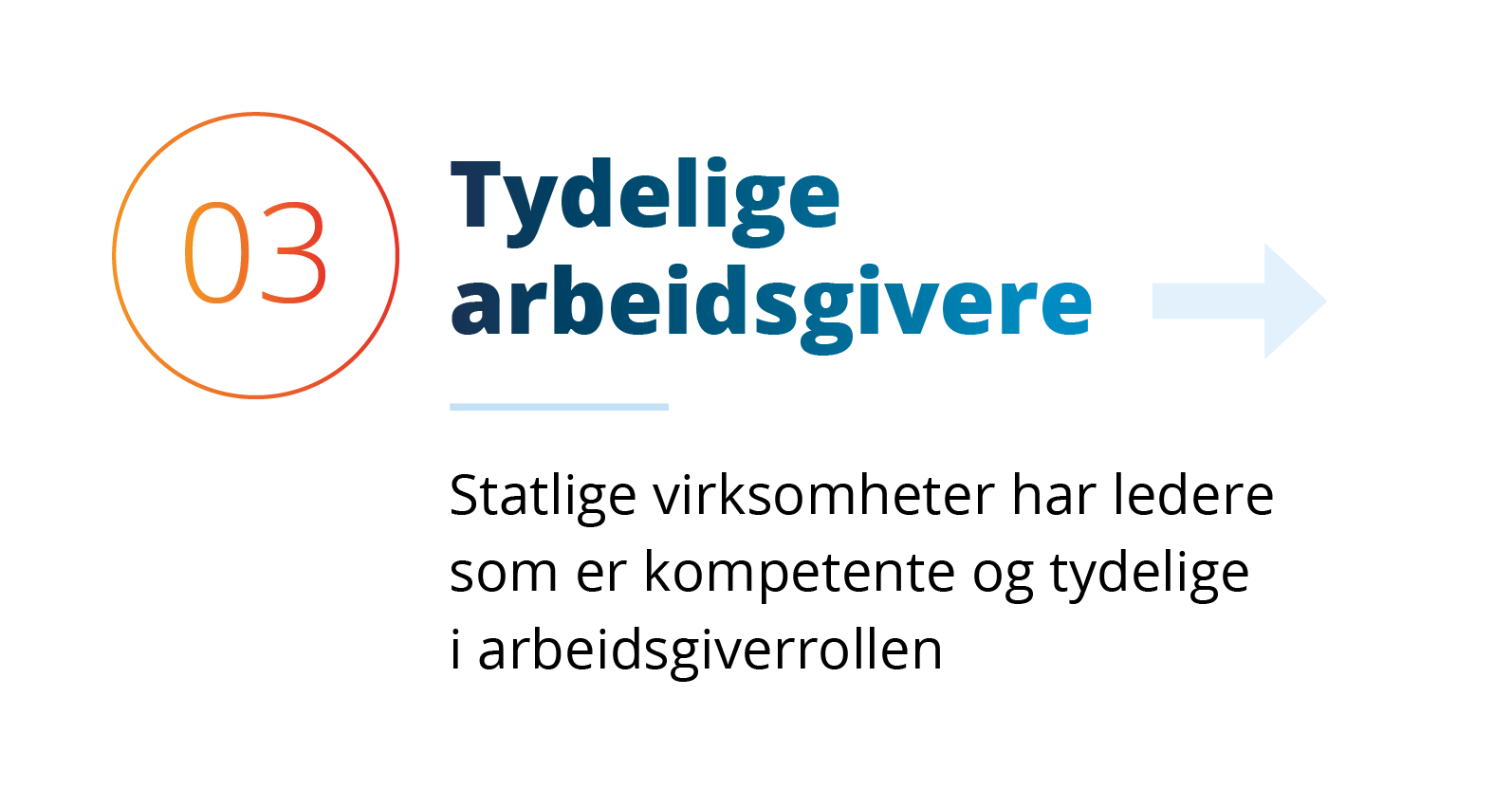 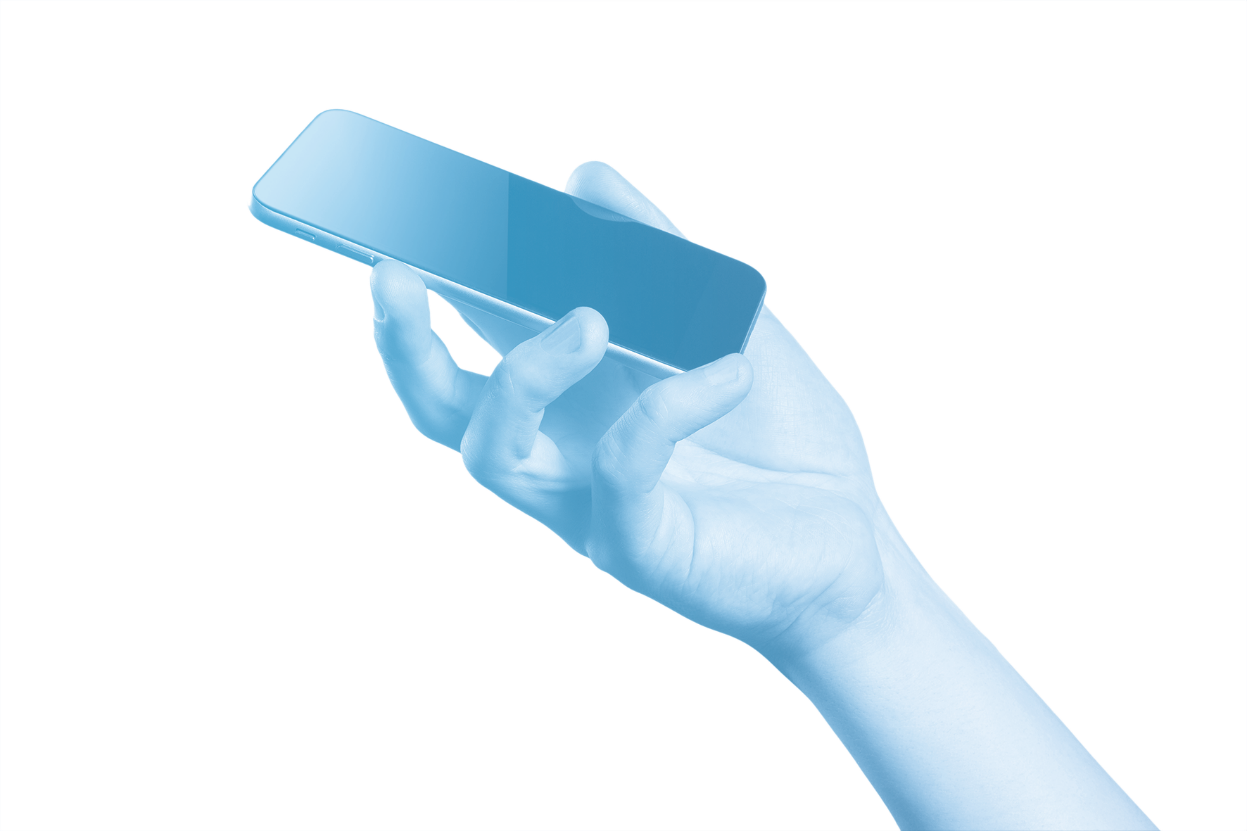 7
Rekruttering under pandemien
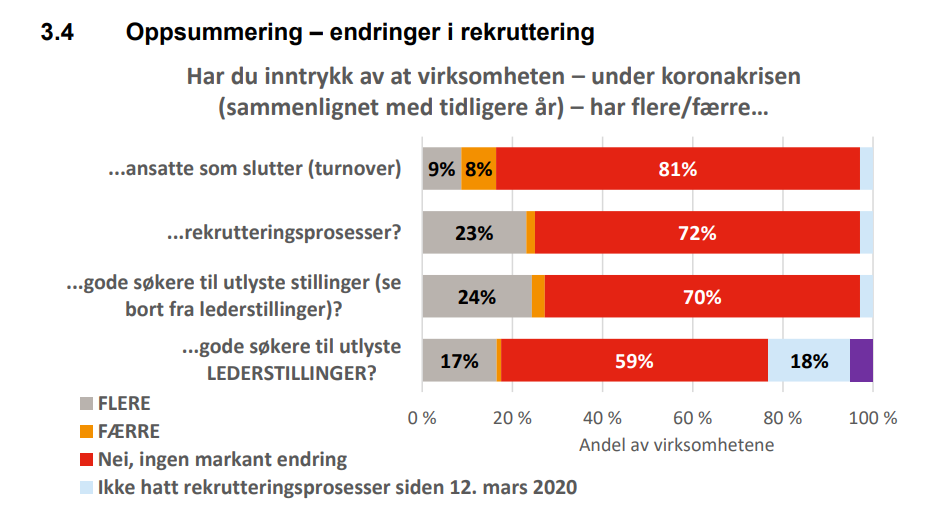 Hvor utfordrende er REKRUTTERING AV…: (Endring fra 2020 til 2021)
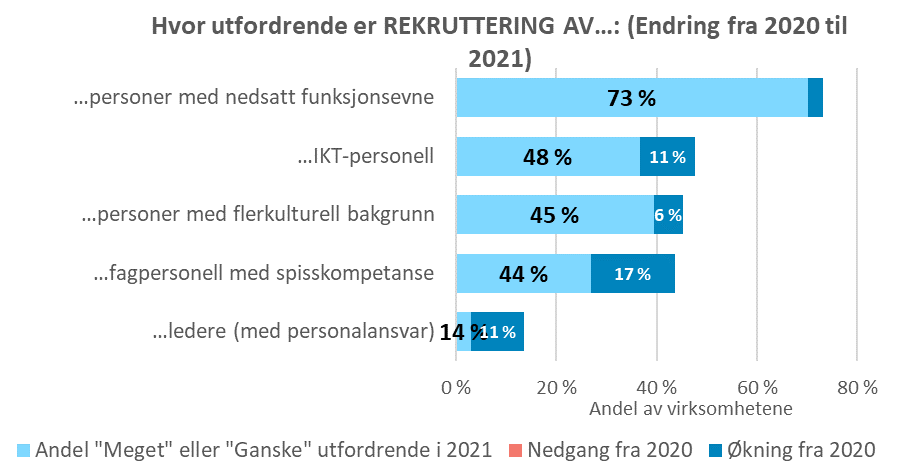 Hvor utfordrende er det for virksomheten Å BEHOLDE…: (Endring fra 2020 til 2021)
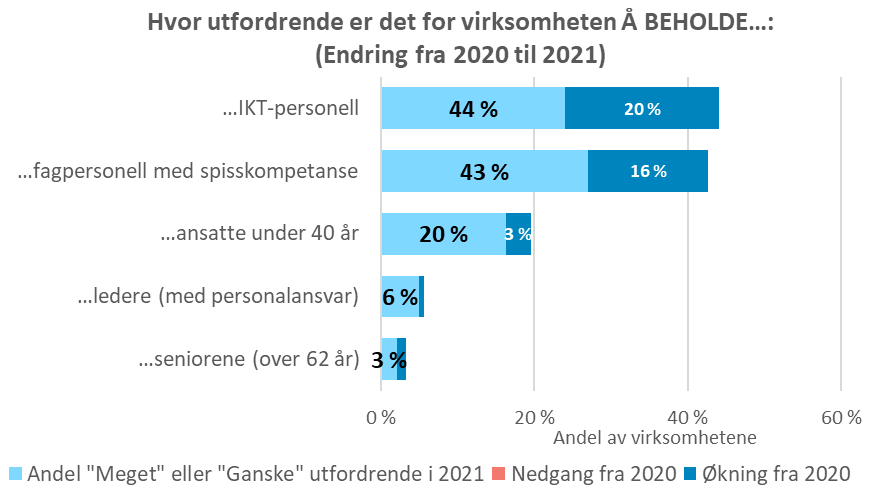 Kvalifikasjonsprinsippet
§ 3.Kvalifikasjonsprinsippet
(1) Den best kvalifiserte søkeren skal ansettes eller utnevnes i ledig stilling eller embete, med mindre det er gjort unntak i lov eller forskrift.
(2) Ved vurderingen av hvem som er best kvalifisert, skal det legges vekt på utdanning, erfaring og personlig egnethet, sammenholdt med kvalifikasjonskravene som er fastsatt i utlysningen.
Mangfold og inkludering
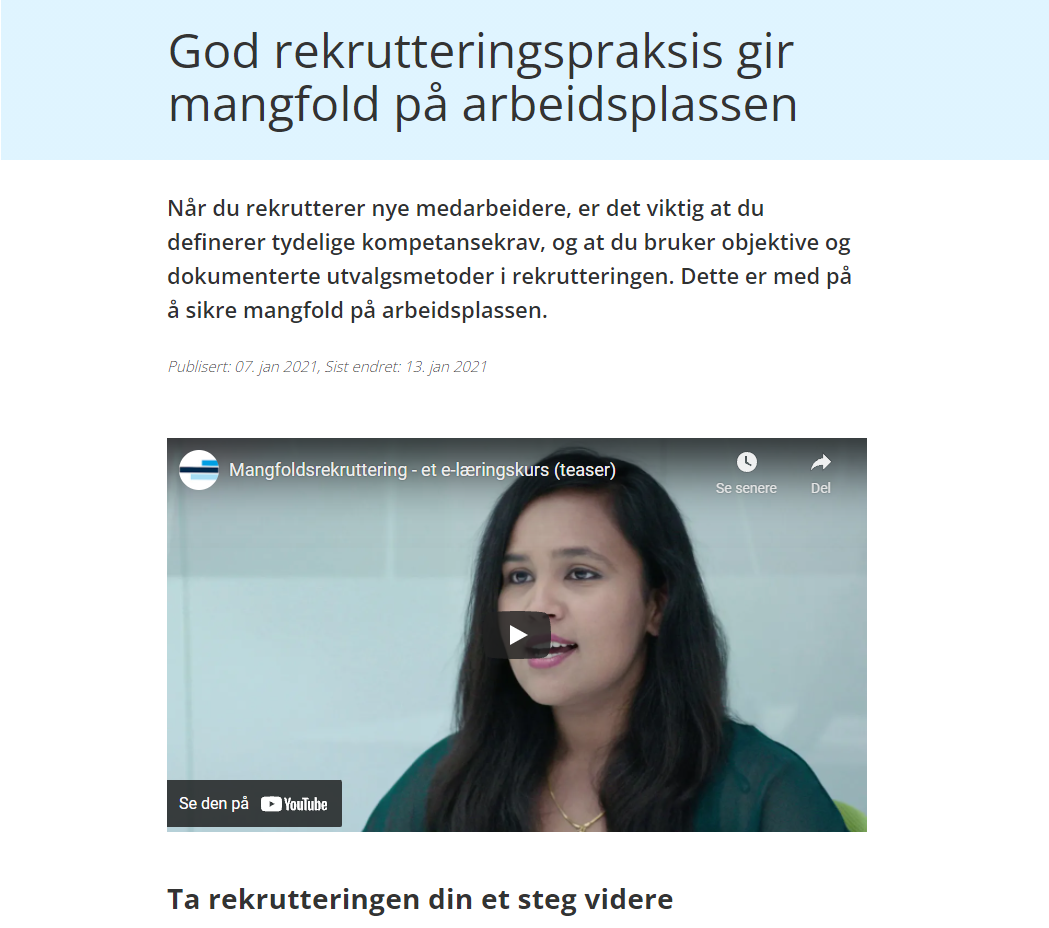 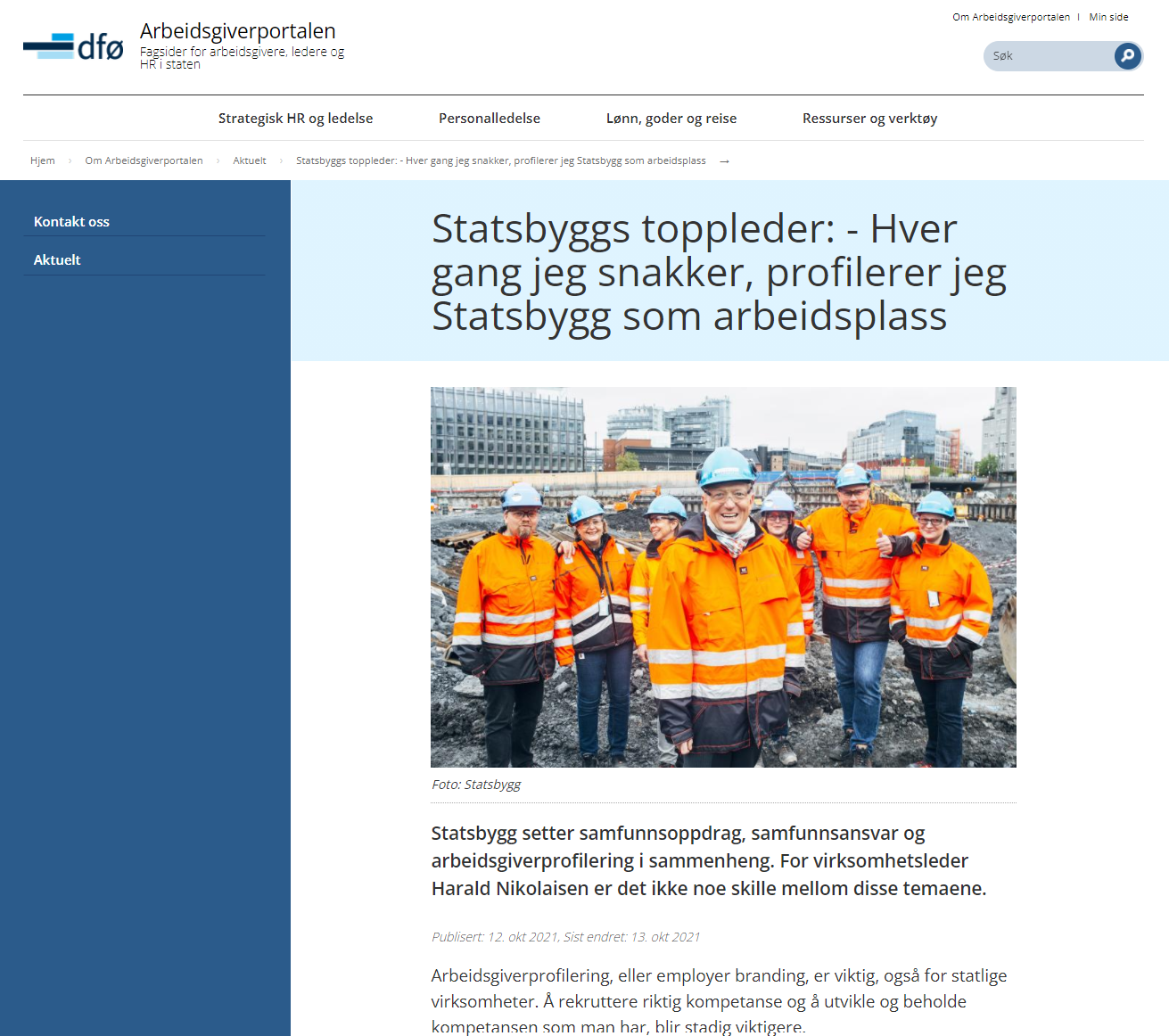 Ledelse - lederkriterier
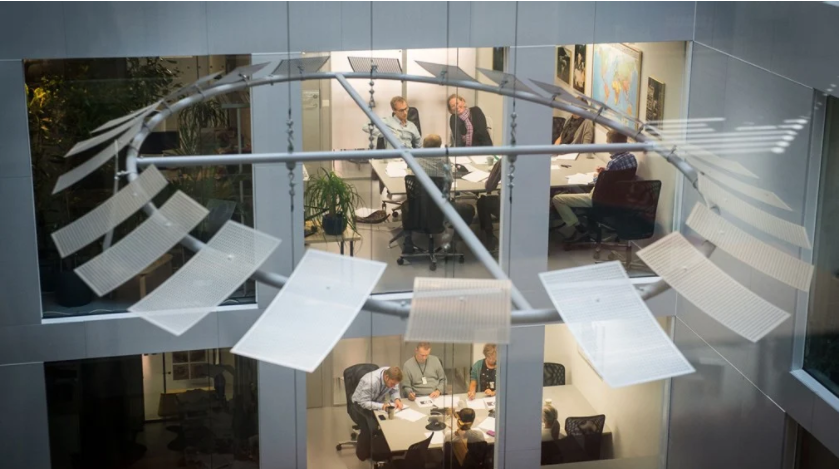 Fag (resultater)
Administrasjon/styring (systemkompetanse)
Mennesker
Lederskap, relasjon, utvikling, kommunikasjon

Hvor legger vi tyngdepunktet i jobbanalysen og rekrutteringen??
2
Ledelse er ”balansekunst”
Definere mål, organisere arbeidet, følge opp beslutninger og 
rapportere. Regler, rutiner og systemer. Samordne
Fatte beslutninger
Være faglig ansvarlig
Levere resultater
Skape oppslutning om oppdraget. Motivere og inspirere. Utvikle medarbeidernes kompetanse. 
Vise tillit og gi handlingsrom.
Relasjonsbygging
Lederskap
Styring
Beslutninger
Rekruttering
Å rekruttere bredt og ikke overse kompetanse

Å ikke rekruttere kopier av seg selv

Å sikre mangfold

Fra jobbanalyse til "velkommen til oss"
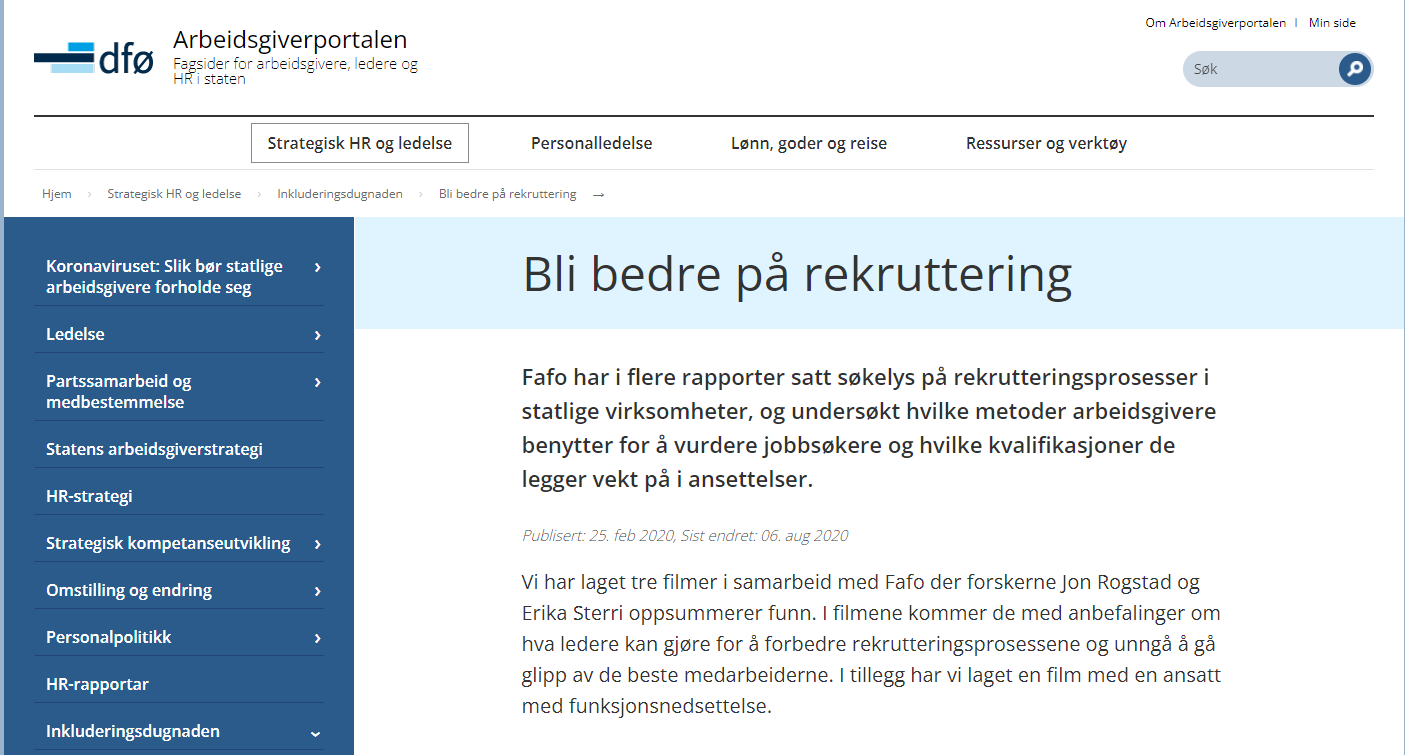 Rekruttering
Rekruttering
Bruk av tester

Bruk av rekrutteringsfirmaer
Herunder search

Bruk av HR
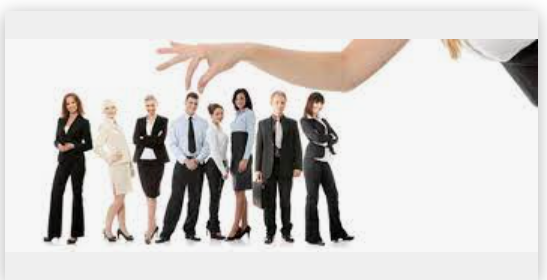